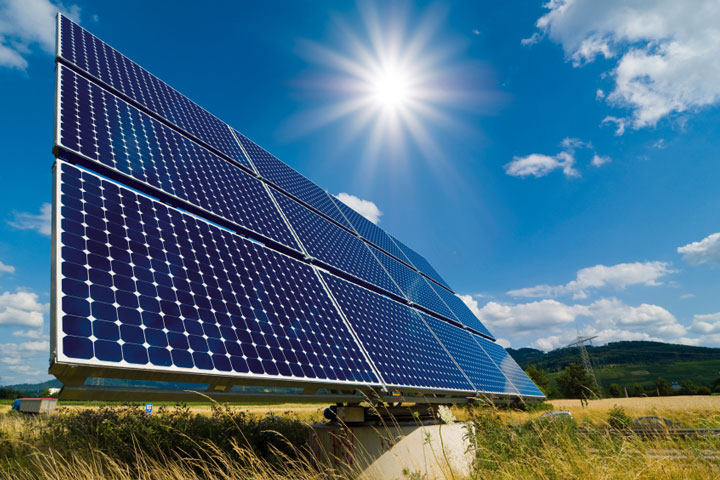 Phys 102 – Lecture 16
Electromagnetic wave energy & polarization
1
Today we will...
Learn about properties of electromagnetic waves
Energy density & intensity
Polarization – linear, circular, unpolarized
 Apply those concepts
Linear polarizers
Optical activity
Circular dichroism
Phys. 102, Lecture 16, Slide 2
E & B field energy density
There is energy stored in an E & B field
B
A
Parallel plate capacitor
d
Solenoid
E
Recall Lect. 6
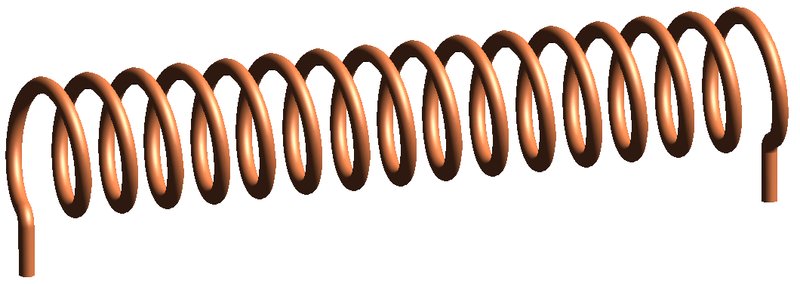 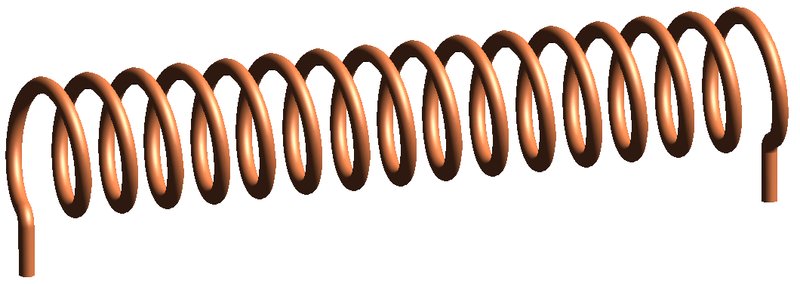 It is convenient to define energy density = energy per volume [J/m3]
Volume containing E field
These expressions are correct for any E & B field in a vacuum
Phys. 102, Lecture 16, Slide 3
EM wave energy
There is energy stored in an EM wave in oscillating E & B fields
B(t)
E(t)
Since E and B oscillate, we measure the average energy density
E0
E & B field amplitudes
Recall that
B0
Phys. 102, Lecture 16, Slide 4
EM wave intensity
A source of light emits EM energy at a rate given by the power P:
Units: W
Same energy flows through surfaces at larger distances, but spread over a larger surface area A.
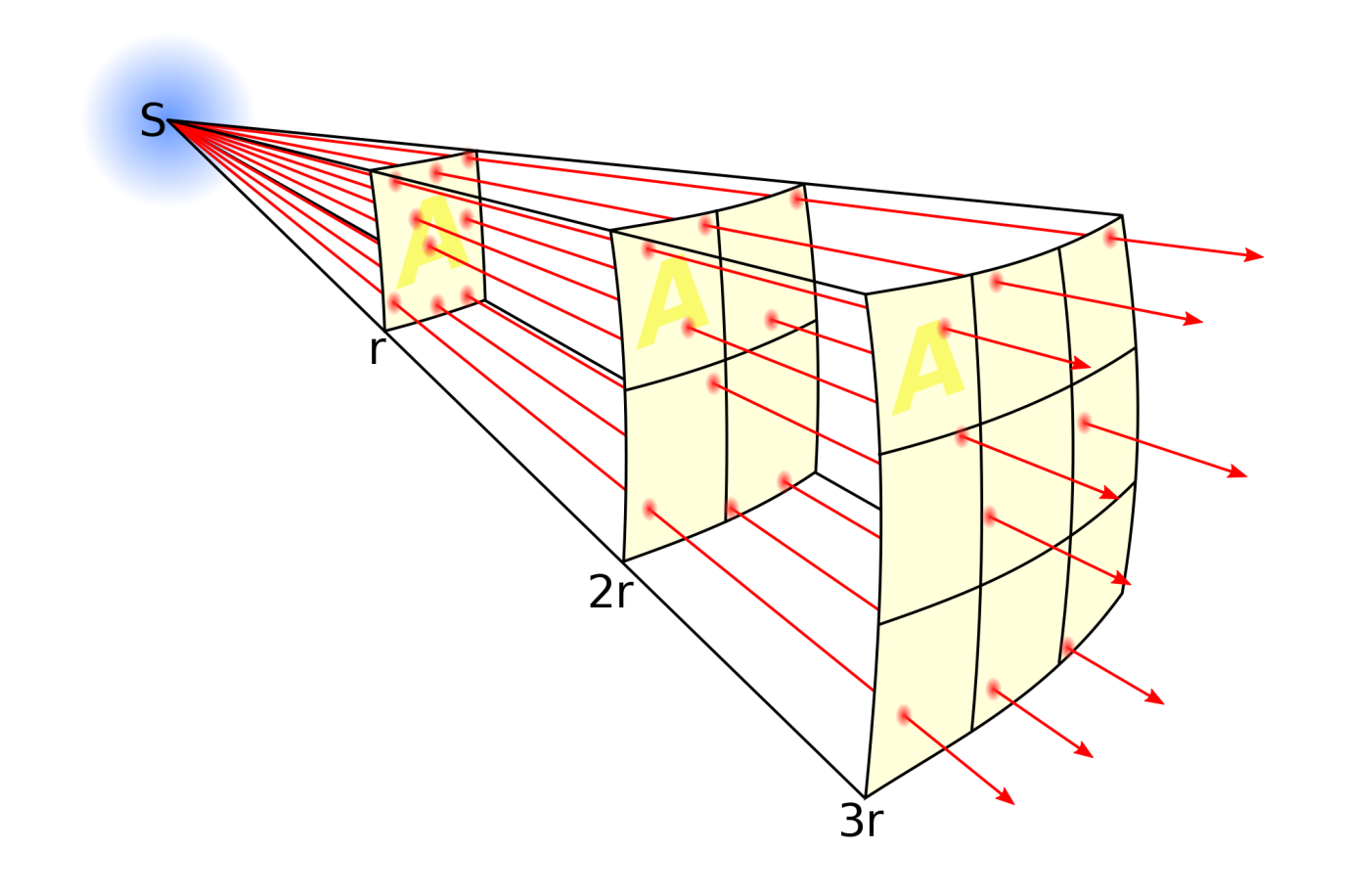 Energy flowing through surface in time Δt:
It is useful to define intensity:
Units: W/m2
Intensity corresponds to “brightness” of light
Phys. 102, Lecture 16, Slide 5
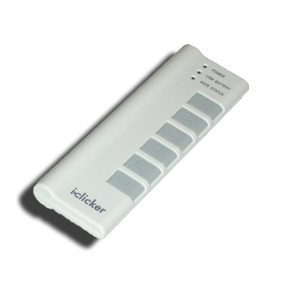 ACT: EM wave intensity
IP is the light intensity at a point P a distance r from a point source, a 60 W light bulb.
(Assume all electric power goes into EM wave)
IP
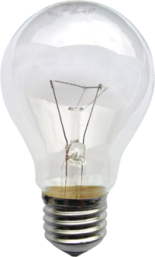 r
?
2r
What is the light intensity at a distance 2r?
2IP
 IP
 IP/2
 IP/4
Phys. 102, Lecture 16, Slide 6
Calculation: EM power
A light bulb emits an average 60 W of power. Calculate Erms & Brms at a distance r = 2 m from bulb.
(Assume all electric power goes into EM wave)
By energy conservation, power emitted = power through spherical surface at r = 2 m
r = 2 m
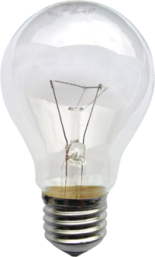 Phys. 102, Lecture 16, Slide 7
CheckPoint 1.1–1.7
Longitudinal waves: oscillations are || to direction or propagation
Transverse waves: oscillations are  to direction of propagation
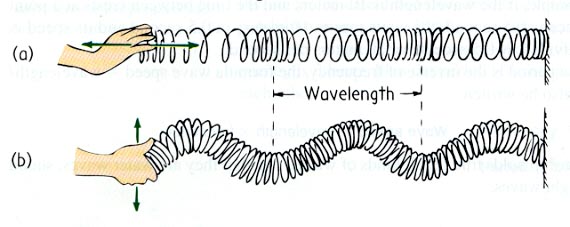 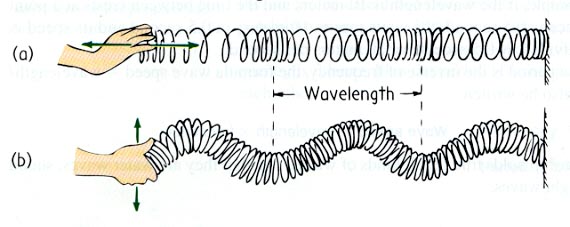 λ
DEMO
λ
Ex:  Light
Radio waves
X-rays
Microwaves
Water waves
“The wave”
Ex: Sound
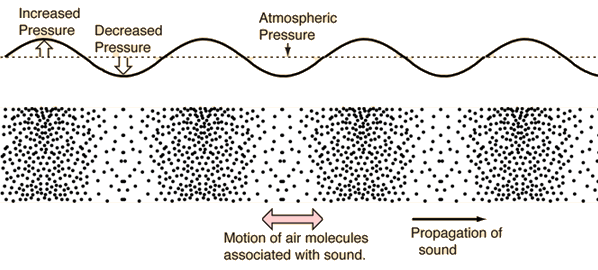 All EM waves!
E
Expanded air
Compressed air
B
Phys. 102, Lecture 16, Slide 8
[Speaker Notes: DEMO 353: Slinky
http://www.youtube.com/watch?v=5CAYNTBrczo]
Polarization
EM waves are transverse and have polarization – by convention, the direction of the E field oscillation
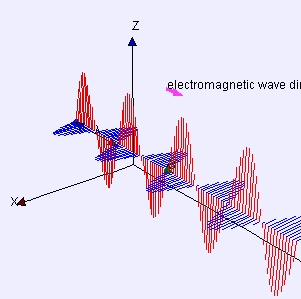 z
z
E
Linear
y
x
B
x
Ex: “Vertical” polarization
z
z
E
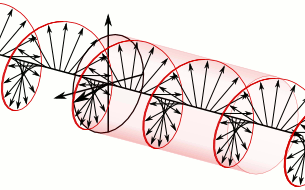 Circular
y
x
B
x
Ex: “Left” circular polarization
Unpolarized – direction is random
For convenience we will stop showing the B field
Phys. 102, Lecture 16, Slide 9
Linear polarizers
Linear polarizers consist of || metal lines that absorb || E field.
Transmission axis (TA) is defined in direction that E field passes
TA
E  TA: no light passes
E
TA
E
E || TA: light passes
What happens for other angles between polarization and TA?
Phys. 102, Lecture 16, Slide 10
Law of Malus
Given angle θ between TA and polarization of incident EM wave:
Einc
θ
Einc
θ
Etrans
TA
TA
Component of E field  to TA axis is absorbed:
Itrans
Iinc
TA
Since
θ
θ
180
0
360
Light emerges with polarization || to TA axis
Phys. 102, Lecture 16, Slide 11
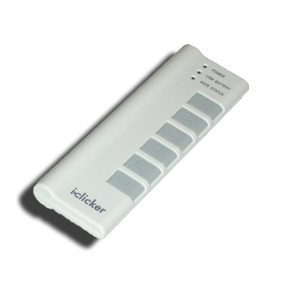 ACT: polarizer
A vertically polarized EM wave passes through a linear polarizer with TA at 45°
Einc
TA
What is the direction of the B field after the polarizer?
B. 		C. 		D.
What is the magnitude?
Phys. 102, Lecture 16, Slide 12
Calculation: unpolarized light
Unpolarized light is incident on a linear polarizer. What is the transmitted intensity?
Einc
TA
Etrans
Unpolarized light has an equal mixture of all possible θ’s
Itrans
Iinc
Iinc/2
average over all θ:
θ
180
0
360
Light emerges with polarization || to TA axis
Phys. 102, Lecture 16, Slide 13
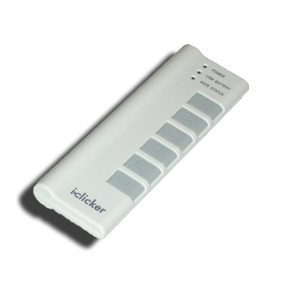 ACT: CheckPoint 2.1
Unpolarized light passes through a linear polarizer with a vertical TA.
I0
TA
What is the intensity of light when it emerges?
zero
1/2 what it was before
1/4 what it was before
1/3 what it was before
Phys. 102, Lecture 16, Slide 14
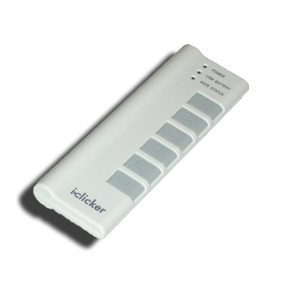 ACT: CheckPoint 2.2
Now the light that emerged from the previous polarizer passes through a second linear polarizer with a horizontal TA.
1
2
I0
TA
TA
What is the intensity of light when it emerges?
zero
1/2 what it was before
1/4 what it was before
1/3 what it was before
Phys. 102, Lecture 16, Slide 15
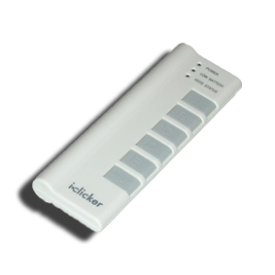 ACT: 3 polarizers
Now suppose we add a third polarizer between the two outer polarizers. The polarizer TA is tilted from vertical.
1
3
2
I0
TA
TA
TA
What is the intensity of the light that emerges?
DEMO
zero, same as before 
more than what it was before 
need more information
Phys. 102, Lecture 16, Slide 16
[Speaker Notes: Demo]
Calculation: 3 polarizers
1
3
2
I0
TA
TA
TA
Phys. 102, Lecture 16, Slide 17
Chirality & optical activity
Many organic molecules are chiral – they have “handedness”
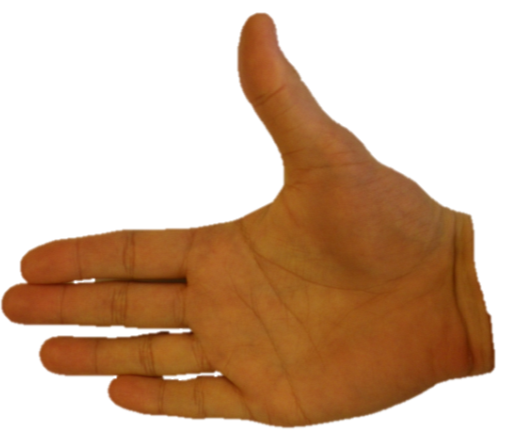 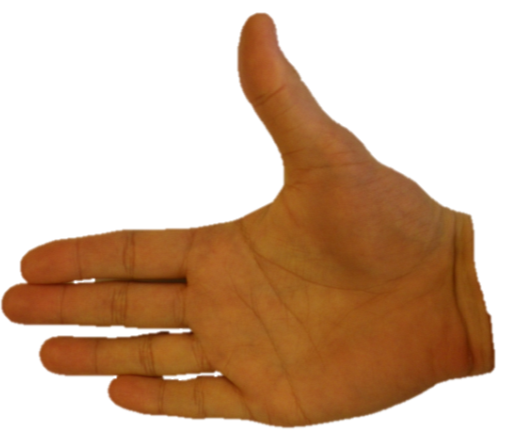 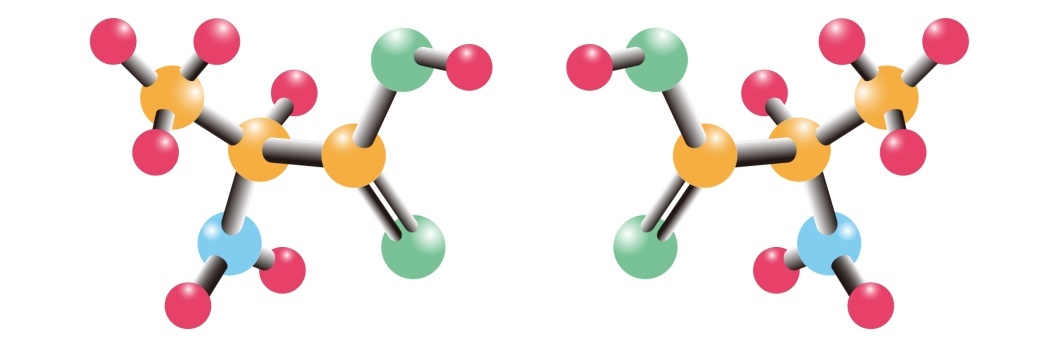 L-alanine
D-alanine (unnatural enantiometer)
Chiral molecules rotate linearly polarized light – optical activity
“Dextrorotary” CW rotation
“Levorotary” CCW rotation
DEMO
Phys. 102, Lecture 16, Slide 18
Circular dichroism
Chiral molecules also absorb left vs. right circularly polarized light differently
Circular dichroism (CD) measures difference in absorption
Tool to distinguish chiral features in biomolecules
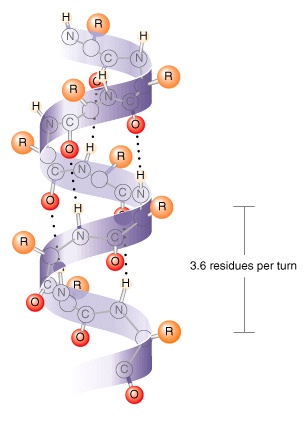 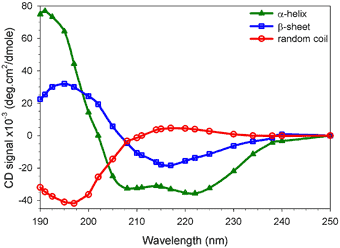 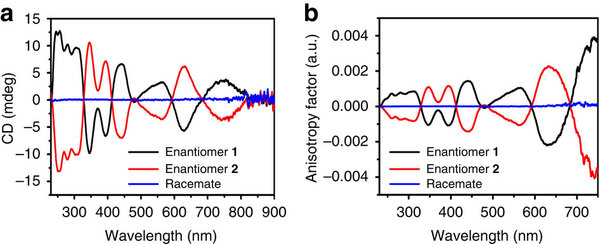 CD spectra
Phys. 102, Lecture 16, Slide 19
α-helix (right-handed helix)
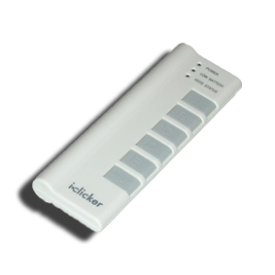 ACT: Law of Malus
θ01 = 60°
θ01 = 60°
A
B
I0
I0
1
1
2
2
TA
TA
TA
TA
Compare the light emerging from the two polarizers in A and B:
A. I2A > I2B		 B. I2A = I2B		 C. I2A < I2B
Phys. 102, Lecture 16, Slide 20
Summary of today’s lecture
Electromagnetic waves
Carry energy in E and B fields – energy density & intensity
Are transverse & polarized – linear, circular, unpolarized
 Applications
Linear polarizers – Law of Malus 
Optical activity
Circular dichroism
Phys. 102, Lecture 16, Slide 21